PowerPoint
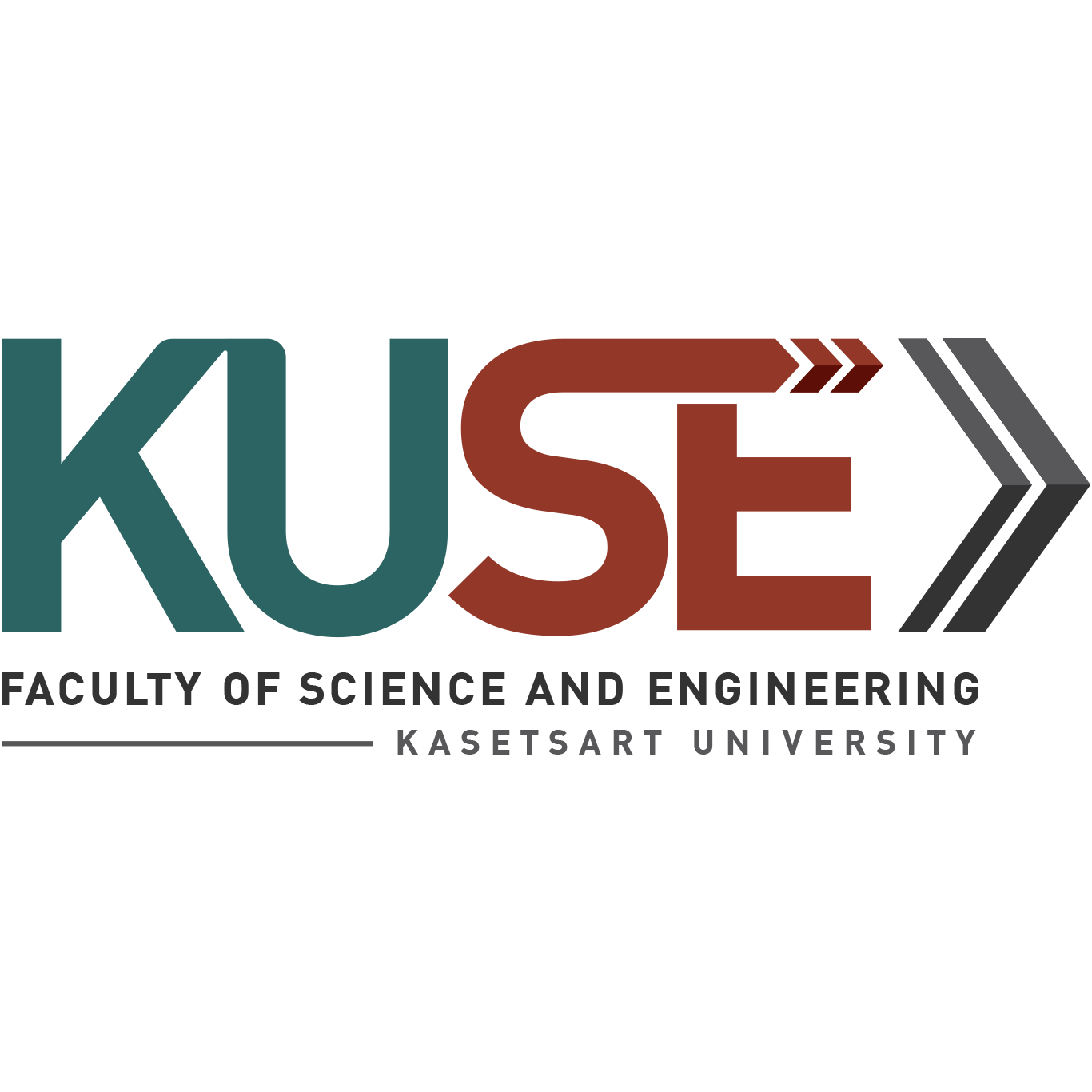 Revised  Version  2021
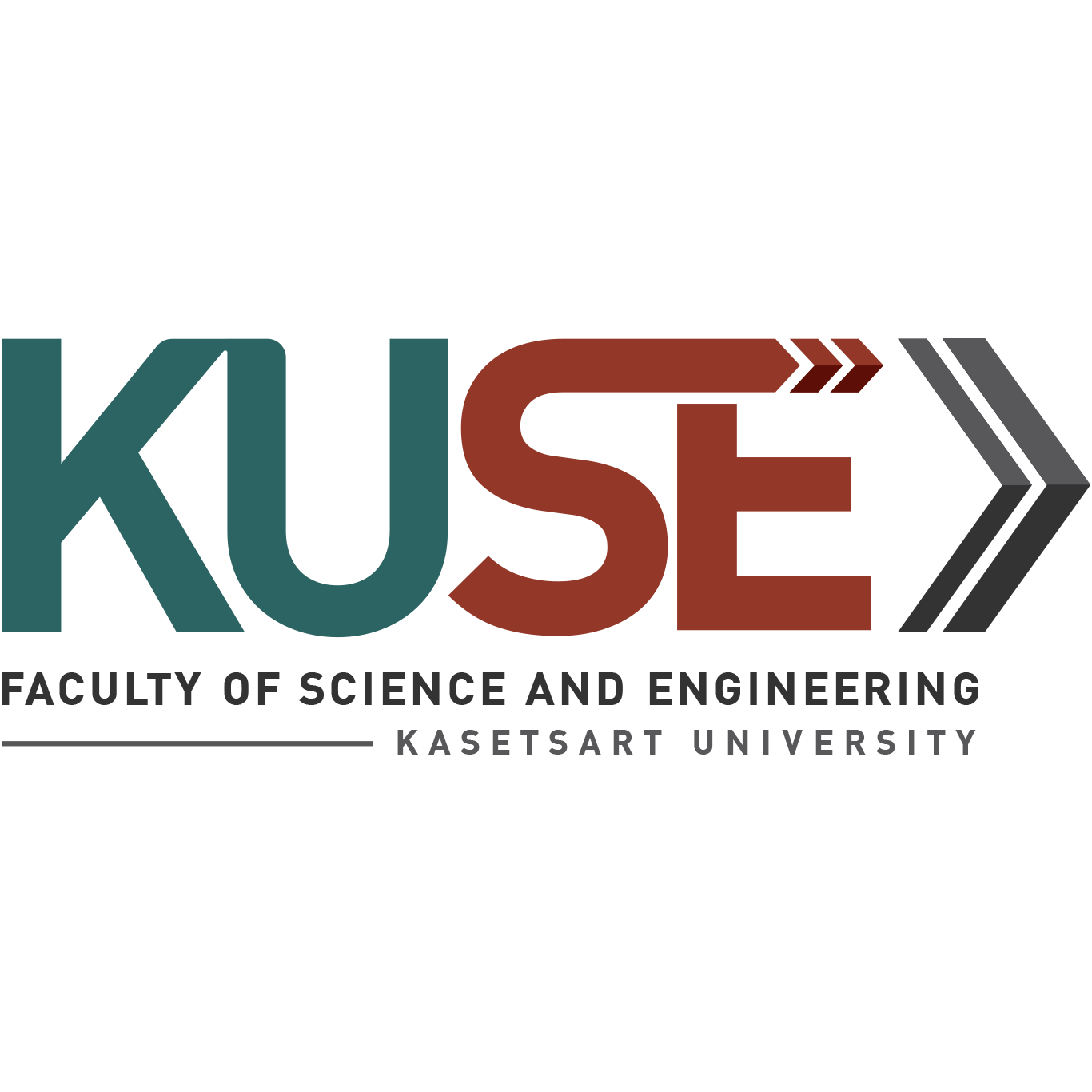 Lorem ipsum dolor sit amet, consectetuer adipiscing elit. Maecenas porttitor congue massa. Fusce posuere, magna sed pulvinar ultricies, purus lectus malesuada libero, sit amet commodo magna eros quis urna.
Nunc viverra imperdiet enim. Fusce est. Vivamus a tellus.
Pellentesque habitant morbi tristique senectus et netus et malesuada fames ac turpis egestas. Proin pharetra nonummy pede. Mauris et orci.
YOUR TITLE 01
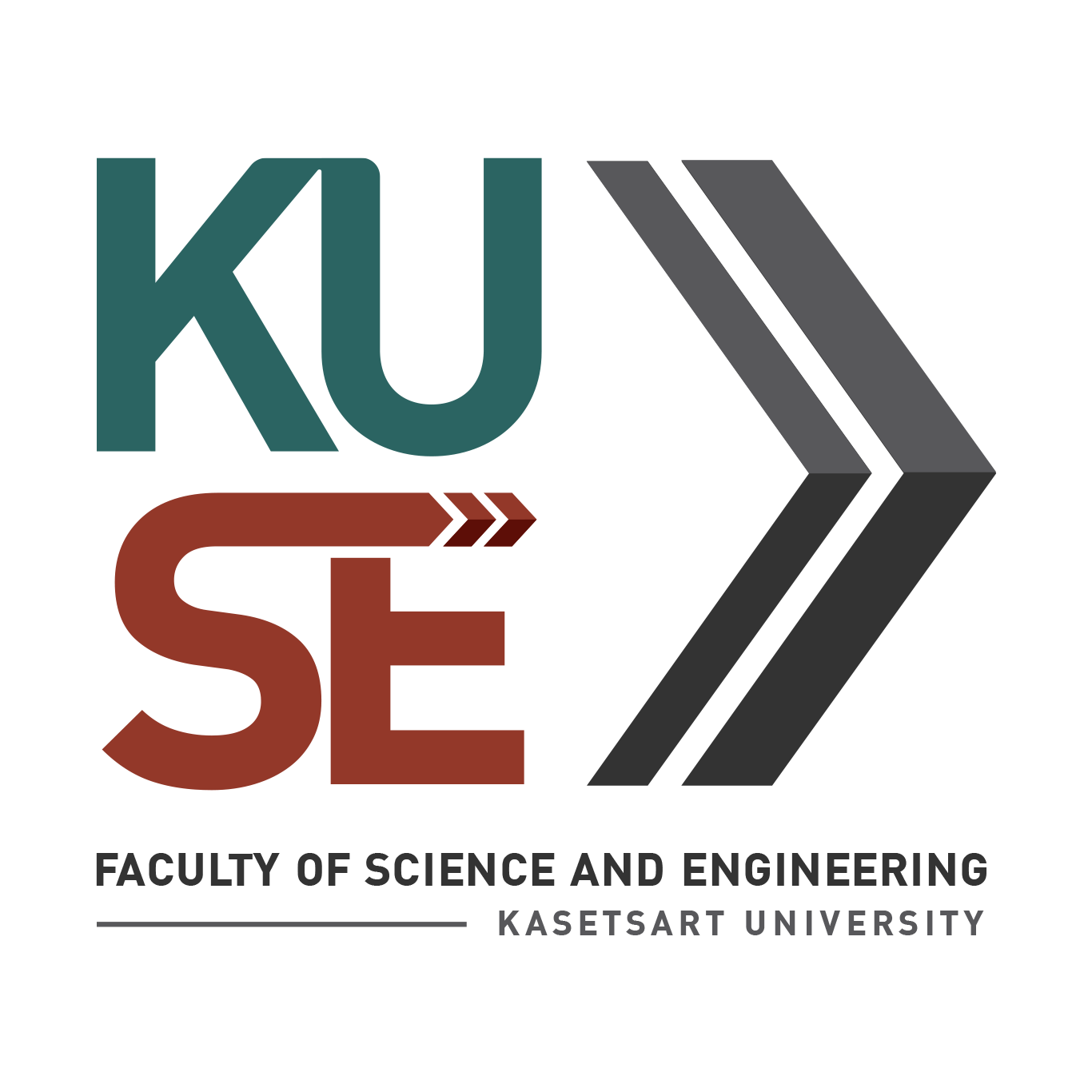 CONTENT
YOUR TITLE 02
CONTENT
YOUR TITLE 03
CONTENT
LINE AREA CHART
WRITE YOUR SUBTITLE HERE
Lorem ipsum dolor sit amet, consectetuer adipiscing elit.
Pellentesque habitant morbi tristique senectus et netus et malesuada fames ac turpis egestas. Proin pharetra nonummy pede. Mauris et orci.
Fusce posuere, magna sed pulvinar ultricies, purus lectus malesuada libero, sit amet commodo magna eros quis urna.
01
02
BAR CHART SLIDE
WRITE YOUR SUBTITLE HERE
TOPIC
Lorem ipsum dolor sit amet, consectetuer adipiscing elit. Maecenas porttitor congue massa. Fusce posuere, magna sed pulvinar ultricies, purus lectus malesuada libero, sit amet commodo magna eros quis urna.
Nunc viverra imperdiet enim. Fusce est. Vivamus a tellus.
Pellentesque habitant morbi tristique senectus et netus et malesuada fames ac turpis egestas. Proin pharetra nonummy pede. Mauris et orci.
Lorem ipsum dolor sit amet, consectetuer adipiscing elit. Maecenas porttitor congue massa. Fusce posuere, magna sed pulvinar ultricies, purus lectus malesuada libero, sit amet commodo magna eros quis urna.
Nunc viverra imperdiet enim. Fusce est. Vivamus a tellus.
Pellentesque habitant morbi tristique senectus et netus et malesuada fames ac turpis egestas. Proin pharetra nonummy pede. Mauris et orci.